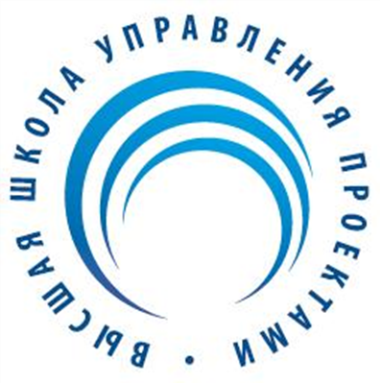 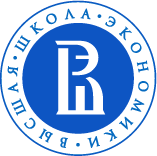 Национальный исследовательский университет 
Высшая школа экономики
Высшая школа управления проектами
ИНВЕСТИЦИОННЫЙ АНАЛИЗ И БИЗНЕС-ПЛАНИРОВАНИЕ ПРОЕКТА
Реальные опционы: сущность и классификация
Лектор: Сокольникова И.В.
К.э.н.,
Irinasokolnikova@yandex.ru
1
Активное участие менеджера в управлении проектом
сократить, приостановить  или остановить негативные процессы, которые могут начаться при осуществлении проекта;
развить позитивные черты проекта, тиражировать его опыт на других объектах;
отсрочить проект до получения новой информации, имеющей коммерческую ценность;
изменить корпоративную, инвестиционную или финансовую стратегию в соответствии с новыми условиями;
сократить в контрактах негативную сторону рисков, увеличив позитивную;
воспользоваться новыми возможностями финансирования проектов и корпораций, оперативно изменять структуру и стоимость капитала.
Финансовые опционы
Финансовый или биржевой опцион – это контракт, дающий владельцу (держателю) право купить или продать определенный актив по некоторой заранее оговоренной цене в течение определенного промежутка времени либо на конкретную дату.
                 

                       колл (call) и пут (put)
Реальные опционы
Держатель реального опциона играет активную роль в генерации денежных потоков базовым активом (проектом, бизнесом) путем принятия соответствующих управленческих решений (отложить инвестиционные затраты, разбить их осуществление на несколько этапов, продать активы, не оправдавшие ожидания, расширить масштабы деятельности и т.п.).
Реальные опционы на стороне активов и на стороне пассивов
Выделяют две основные группы реальных опционов – на стороне активов (инвестиционные решения) и на стороне пассивов (финансовые решения) фирмы.
Виды реальных опционов
опционы роста / расширения деятельности (growth  and expand option);
опционы инвестирования (option to future invest);
опционы на последовательные инвестиции / продление проекта (follow-up opportunities option, sequential investments option);
опционы на изменение деятельности либо условий ее осуществления (option to switch, scope up option);
опционы на ожидание / обучение (option to wait / delay and learn);
опционы на сокращение деятельности или инвестиций (scope down option);
опционы на прекращение или выход из проекта(abandon option) и др.
Пример 1.
Специализацией N-ского автомобильного завода является выпуск микролитражных автомобилей, основным конкурентным преимуществом которых является низкая цена. Поэтому неудивительно, что важнейшей стратегической задачей завода его руководство считает удешевление производства, комплектующих деталей и системы сбыта производимых автомобилей.
Высшая школа управления проектами НИУ ВШЭ www.pm.hse.ru
7
Денежные потоки проекта для обоих сценариев представлены в таблице:
Как полагают менеджеры компании, оба сценария развития проекта равновероятны. Стоимость капитала равна 20% годовых.
Высшая школа управления проектами НИУ ВШЭ www.pm.hse.ru
8
Ожидаемая ценность бизнеса
Ценность активов проекта в 1-ом году  будет равна:
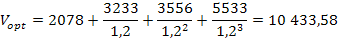 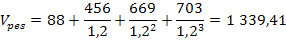 Ожидаемая ценность бизнеса в 1-ый год:
E(V) = Vopt * Popt + Vpes * Ppes
Высшая школа управления проектами НИУ ВШЭ www.pm.hse.ru
9
1-й год
0-й период
Р = 0,5
10 443,58
4909,58
1 339,41
Р = 0,5
Ожидаемая ценность бизнеса
Ожидаемая ценность бизнеса в 0-ой год:
E(V) = (0,5 * 10 443,58 + 0,5 * 1 339,41) / 1,2 = 4909,58 тыс. руб.
Чистая приведенная стоимость:
NPV = 4909,58  - 5206 = -296,42 тыс. руб.
Высшая школа управления проектами НИУ ВШЭ www.pm.hse.ru
10
При сокращении производства на 20%
Действительно, при сокращении производства на 20% получим, что ценность  бизнеса при пессимистическом сценарии равна
Vpes =88  + (1 339,41 – 88) * (1 - 0,2) – 82 = 1 007,12 тыс. руб.

Здесь 88 тыс. руб.– денежный поток, получаемый по результатам 1 –ого года; 1 339 410 – 88 000 – ценность денежных потоков последующих лет (2, 3, 4 –го годов). Она сокращается на 20%.
82 тыс. руб. – вложения капитала в сокращение бизнеса.
Высшая школа управления проектами НИУ ВШЭ www.pm.hse.ru
11
Вернемся к нашему примеру. У N-ского автомобильного завода в течение года есть возможность продать полный комплект формовочного оборудования компании ОАО «ЗП ЭРА», которая занимается производством формовочной игрушки. Таким образом, можно ликвидировать проект.
Чистая выгода от ликвидации проекта в 1-ый год не превысит 1 500 тыс. руб. (что чрезвычайно мало по сравнению с инвестициями автозавода в проект, которые составили 5 206 тыс. руб.).
Высшая школа управления проектами НИУ ВШЭ www.pm.hse.ru
12
1-й год
0-й период
Р = 0,5
10 443,58
4909,58
1 339,41
Р = 0,5
Дерево ценности без опционов:
Высшая школа управления проектами НИУ ВШЭ www.pm.hse.ru
13
1-й год
0-й период
Р = 0,5
10 443,58
5013,16
1 588
Р = 0,5
Дерево ценности проекта с опционом на выход будет выглядеть:
NPV = - 192.84 тыс. руб.
А чистая выгода от возможности покинуть бизнес (премия за опцион пут) составит:
Cput = NPVс опц. – NPV без опц. = -192,84 – (-296,42) = 103,58 тыс. руб.
Высшая школа управления проектами НИУ ВШЭ www.pm.hse.ru
14
Опцион на увеличение проектной мощности
Менеджеры компании считают, что удобнее всего это можно сделать по результатам 1-ого года. Когда будет ясно, по какому  сценарию развивается проект. Для этого в проект необходимо вложить еще 1 225 тыс. руб. По оценке разработчиков, денежные потоки проекта при этом повысятся на 20% и соответственно увеличится ценность бизнеса.

Как изменит это дополнительное условие эффективность проекта?
Высшая школа управления проектами НИУ ВШЭ www.pm.hse.ru
15
При осуществлении пессимистических ожиданий в рамках данной задачи увеличивать бизнес бессмысленно.
В оптимистическом сценарии мы получим, что:
если в проект не вкладывать дополнительные 1 225 тыс. руб., то ценность его активов в 1-ый год составит 10 443,58 тыс. руб.;
если в проект вложить эту сумму, ценность активов будет равна:
2 078 тыс. руб. + (10 443,58 тыс. руб. – 2 078 тыс. руб.) * (1 + 0,2) – 1 225 тыс. руб. = 10 891,69 тыс. руб.
Высшая школа управления проектами НИУ ВШЭ www.pm.hse.ru
16
1-й год
0-й период
Р = 0,5
10 891,69
5199,87
1 588
Р = 0,5
Дерево ценности проекта будет выглядеть:
NPV = -6,13 тыс. руб. 
А ценность опциона на развитие бизнеса составит, тыс. руб.:
Ccall = NPVс опц. – NPVбез опц. = - 6,13 –  
(- 192,84) = 186,71.
Проект все еще невыгоден, т.к. его эффект (NPV) отрицателен (хотя уже близок к 0).
Высшая школа управления проектами НИУ ВШЭ www.pm.hse.ru
17
Опцион на тиражирование опыта
Данный проект рассматривается как пилотный в том смысле, что, если в течение ближайшего года реализуются оптимистические ожидания, на свободных производственных площадях завода можно будет разместить еще два термопластавтомата и машину по утилизации отходов. Возможность приобретения оборудования в течение года сохранится. Предполагается, что если этот первый проект окажется удачным, то удачным будет и его развитие.
Как это условие изменит результат оценки данного проекта?
Высшая школа управления проектами НИУ ВШЭ www.pm.hse.ru
18
В развитие проекта в конце 1-ого года необходимо будет инвестировать:
5 206 тыс. руб. (два автомата плюс их доставка и установка) + 1 225 тыс. руб. (вложения в утилизацию отходов) = 6 431 тыс. руб.
NPV2 = 10 891,69 тыс. руб. / 1,2 – 6 431 тыс. руб. = 9 076,41 тыс. руб. – 6431 тыс. руб. = 2 645,4 тыс. руб.
если результат проекта 1 по итогам 1-го года будет оптимистическим, ценность активов будет равна 10 891,69 тыс. руб. Кроме того, начнется проект 2 и его NPV2 = 2645,4 тыс. руб. в 1-ый год добавится к ценности проекта 1:
10 891,69 тыс. руб. + 2 645,4 тыс. руб. = 13 537,1 тыс. руб.
Высшая школа управления проектами НИУ ВШЭ www.pm.hse.ru
19
1-й год
0-й период
Р = 0,5
13 537,1
6302,13
1 588
Р = 0,5
Дерево ценности проекта 1 с учетом возможности выхода на проект 2 будет выглядеть:
6 302,13 = (0,5*13 537,1 + 0,5*1 588) / 1,2
Ценность возможности расширения, или премия за опцион на тиражирование опыта проекта 1, равна, тыс. руб.:
Ccall = NPV с опц. – NPV без опц. = 
1 096,13 – (-6,13) = 1 102,26
Высшая школа управления проектами НИУ ВШЭ www.pm.hse.ru
20
Опционы на переключение и временную остановку бизнеса
При оптимистическом сценарии развития событий нет необходимости переходить с технологии Х на технологию У, т.к. это связано с дополнительными затратами (500 тыс. руб.), а результат деятельности в рамках данной технологии (11 000 тыс. руб.) будет меньше, чем по исходной технологии Х:
13 537,1 тыс. руб. – 2 078 тыс. руб. = 11 459 тыс. руб.
Здесь 2 078 тыс. руб. -  это денежный поток 1-го года реализации проекта по технологии Х;
13 537,1 тыс. руб. см. дерево ценности для технологии Х.
Высшая школа управления проектами НИУ ВШЭ www.pm.hse.ru
21
При пессимистическом варианте развития событий:
технология Х даст рыночную ценность активов 1 588 тыс. руб.;
переход на технологию У в 1-ый год даст следующий результат:
88 тыс. руб. + 2 200 тыс. руб. – 500 тыс. руб. = 1 788 тыс. руб.
Высшая школа управления проектами НИУ ВШЭ www.pm.hse.ru
22
1-й год
0-й период
Р = 0,5
13 537,1 000
6 385,46
1 788
Р = 0,5
Здесь 88 тыс. руб. – денежный поток 1-го года, полученный от начала работы по технологии Х; 500 тыс. руб. – цена перехода на технологию У; 2 200 тыс. руб. – оценка активов проекта, осуществляемого по технологии У.
Поскольку 1 788 > 1 588, лучшим является переход на технологию У.




NPV = 1 179,46 тыс. руб.
А ценность опциона на переключение составит, тыс. руб.:
C = NPVс опц. – NPV без опц. = 1 179,46 -1 096,13 = 83,83
Высшая школа управления проектами НИУ ВШЭ www.pm.hse.ru
23
Комплексный опцион и опцион на отсрочку начала проекта
Действительно, вычисленные нами премии по опционам составят, тыс. руб.:







А ценность комплексного опциона равна:
C = NPVс опц. – NPV без опц. = 1 179,46 – (-296,42) = 1 475,88
Высшая школа управления проектами НИУ ВШЭ www.pm.hse.ru
24
Опцион на отсрочку начала проекта
В данной ситуации мы меняем проект, который надо начать немедленно на опцион на этот проект.
В пессимистическом сценарии мы через год откажемся от проекта (эффект = 0).
В случае оптимистического прогноза мы начнем проект, чистая приведенная стоимость которого равна
NPV = 13 537,1 тыс. руб. / 1,2  - 5 206 тыс. руб. = 6 074,92 тыс. руб.



маркетинговые исследования стоимостью 531,22 тыс. руб.
Высшая школа управления проектами НИУ ВШЭ www.pm.hse.ru
25
1-й год
0-й период
Р = 0,5
6 074,92
2 531,22
0
Р = 0,5
Здесь 13 537,1 тыс. руб.  – ценность активов проекта через год после его начала при оптимистическом развитии событий;
5 206 тыс. руб. -  инвестиции в проект.
Дерево ценности опциона на проект:
Высшая школа управления проектами НИУ ВШЭ www.pm.hse.ru
26
Опцион на опцион. Стадийность осуществления инвестиционного проекта
Пример. Мультистадийный проект «Геологическое изучение и разработка медно-никелевого месторождения». Опцион на продление бизнеса (опцион на опцион)
Высшая школа управления проектами НИУ ВШЭ www.pm.hse.ru
27
Высшая школа управления проектами НИУ ВШЭ www.pm.hse.ru
28
1-й
0-й период
Р = 0,6
3,31
1,805
0
Р = 0,4
Если предварительная разведка окажется удачной (вероятность 0,6), то это дает право вложить еще 3 млн. долл. в детальную разведку через 1 год. Ценность этого права равна 6,61 млн. долл. Выгода от перехода к детальной разведке составит 6,61 млн. долл. – 3 млн. долл. = 3,31 млн. долл.




Премия за опцион «Предварительная разведка»:
С = (0,6*3,31 + 0,4*0) / 1,1 = 1 805 млн. долл.
Высшая школа управления проектами НИУ ВШЭ www.pm.hse.ru
29
Поисково-оценочные работы, таким образом, являются реальным опционом call на предыдущий опцион (предварительную разведку)
Если поиски и оценка окажутся удачными (вероятность 0,3), то это даст право вложить еще 1 млн. долл. в предварительную разведку через 1 год. Ценность этого права 1,805 млн. долл. выгода от перехода к предварительной разведке в оптимистическом варианте составит 1,805 млн. долл. – 1 млн. долл. = 0,805 млн. долл.
Высшая школа управления проектами НИУ ВШЭ www.pm.hse.ru
30
1-й год
0-й период
Р = 0,3
0,805
0,219
0
Р = 0,7
Оценка премии за опцион «Поисково-оценочная стадия»
С = (0,3*0,805 + 0,7*0) / 1,1 = 0,219 млн. долл.
Высшая школа управления проектами НИУ ВШЭ www.pm.hse.ru
31
Оценка реальных опционов
модель Блека-Шольца, модифицированная Р. Мертоном.
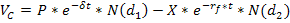 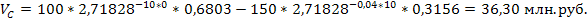 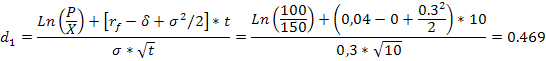 С учетом негативного результата «П1» получаем:
-20 млн. руб. + 36,3 млн. руб. = 16,3 млн. руб.
Высшая школа управления проектами НИУ ВШЭ www.pm.hse.ru
32
Оценка реальных опционов
модель Блека-Шольца была модифицирована Р. Мертоном.
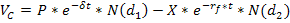 Издержки сохранения или неполученные доходы (в %) d  (-)
Приведенная стоимость будущих денежных потоков Р  (+)
Стоимость реального опциона колл
Необходимые инвестиции (цена исполнения)                 Х    (-)
Безрисковая процентная ставка на срок операции
rf   (+)
Срок до исполнения или истечения опциона   
  T  (+)
Риск изменения денежных потоков проекта
s  (+)
Пример.
Компания рассматривает проект по выпуску нового продукта «П1». Проведенный анализ денежных потоков показал, что ожидаемая чистая приведенная стоимость проекта NPV  отрицательная и равна – 20 млн. руб.
Однако реализация данного проекта дает возможность запустить в течение 10 лет в производство улучшенную модель «П2», значительно превосходящую  предыдущую по своим характеристикам. Для этого потребуются дополнительные инвестиции в объеме 150 млн. руб., а ожидаемая приведенная стоимость денежных потоков следующего проекта равна 100 млн. руб. Риск изменения приведенной стоимости денежного потока (стандартное отклонение) оценивается в 30%, безрисковая ставка составляет 4%.
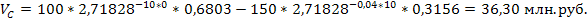 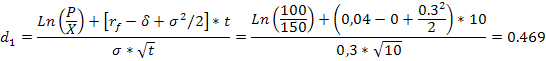 Несмотря на то, что проект «П2» имеет отрицательную NPV (-50 млн. руб.) опцион на «П2» (опцион на расширение)  стоит 36,30 млн. руб. С учетом негативного результата «П1» получаем:
-20 млн. руб. + 36,3 млн. руб. = 16,3 млн. руб.